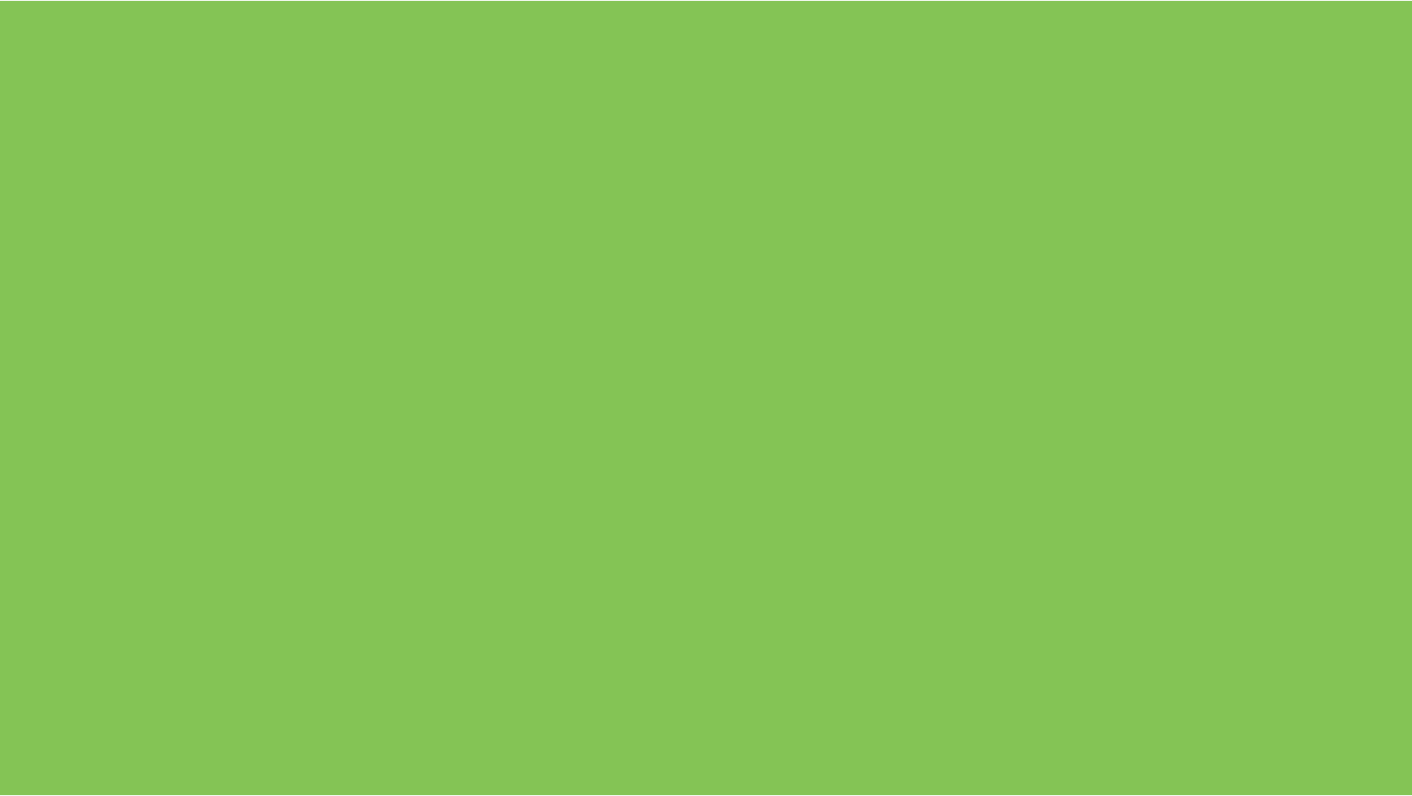 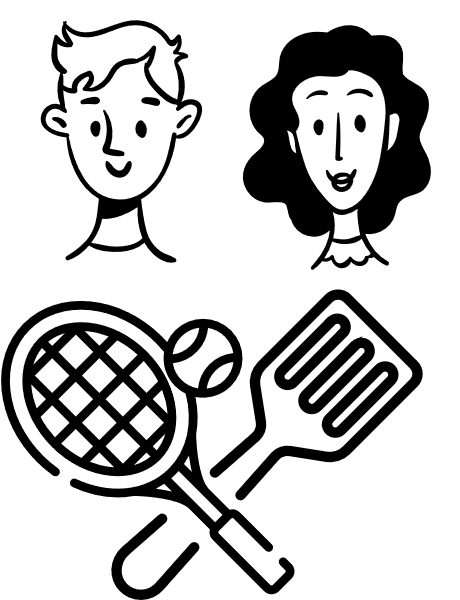 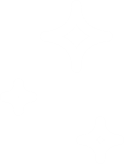 Vrtim Zdravi Film
Inkubator Motivator - sportsko-kreativni natječaj za učenike osnovnih škola
Informacije i upute za prijavu
travanj, 2024.
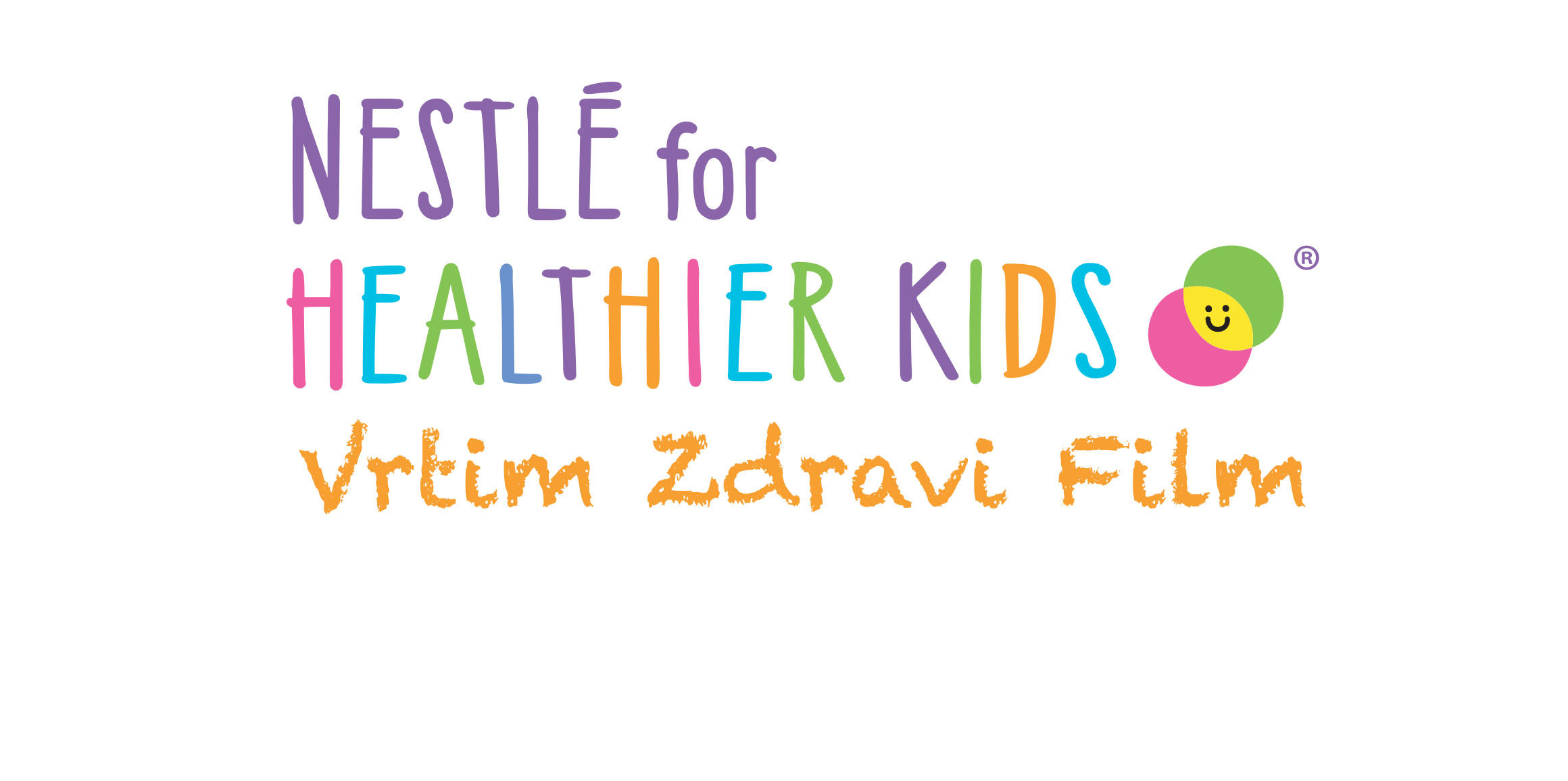 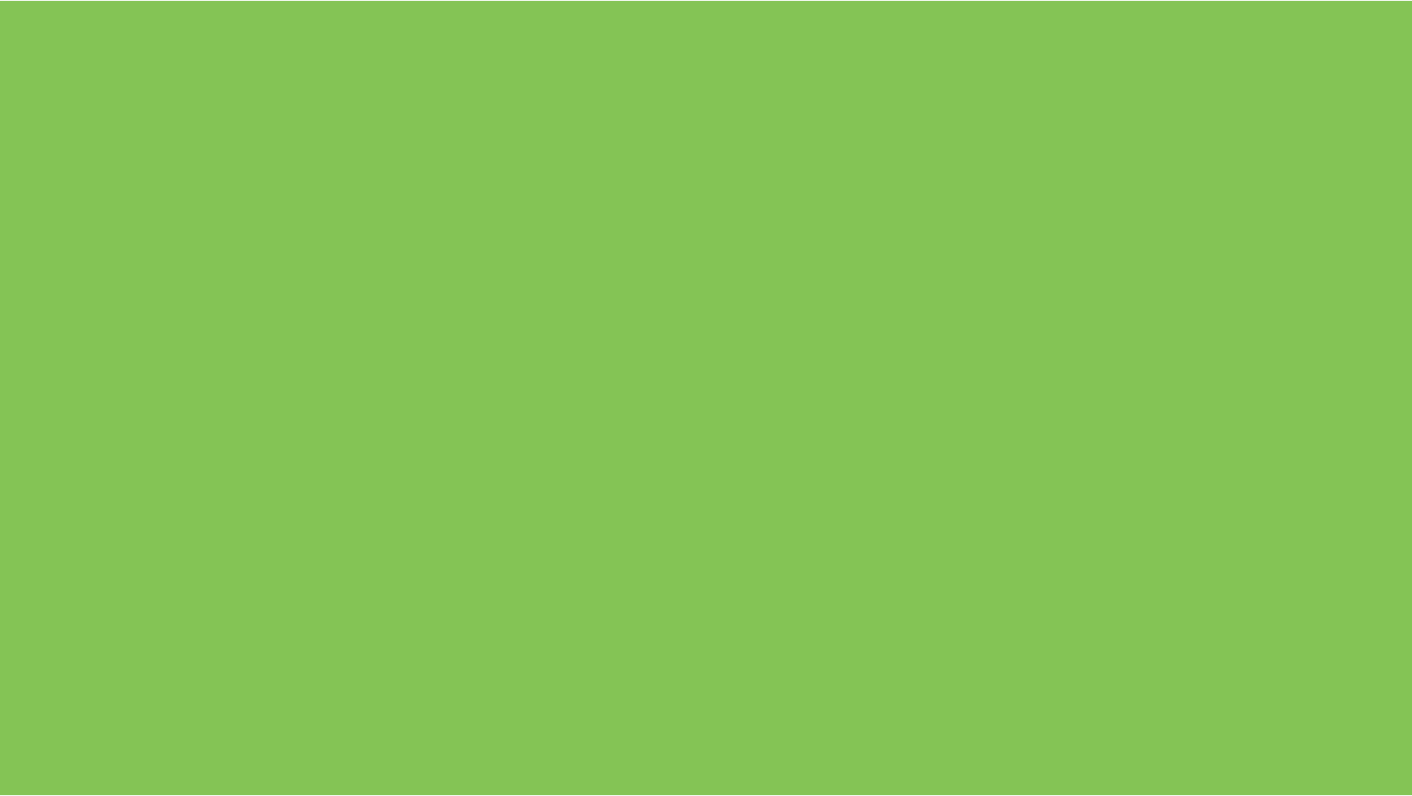 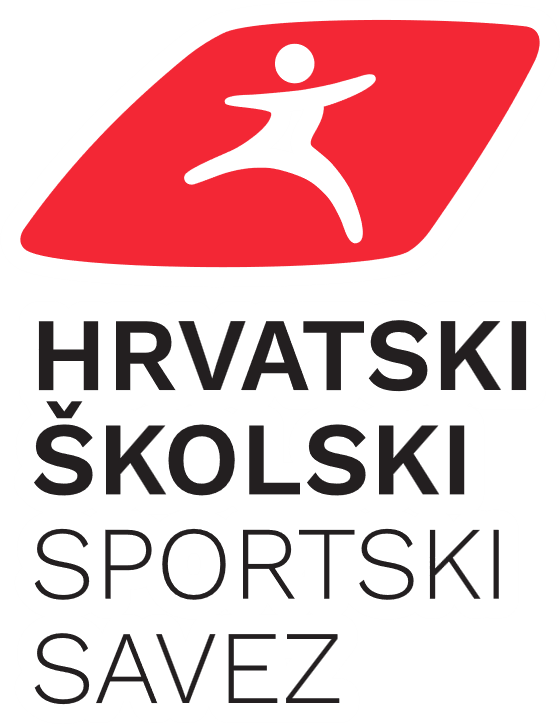 Znate li da se većina vaših prijatelja prestaje baviti sportom u 11. godini?

Upisom u srednju školu ova brojka još više pada – tako je samo 17 posto djece u dobi od 15 godina jedva tjelesno aktivno, pokazuju nedavna istraživanja.
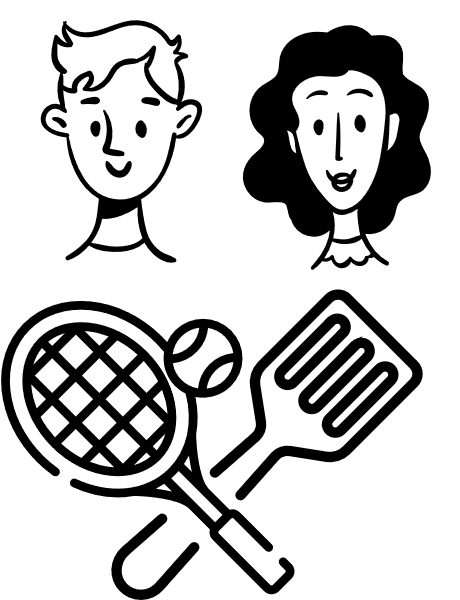 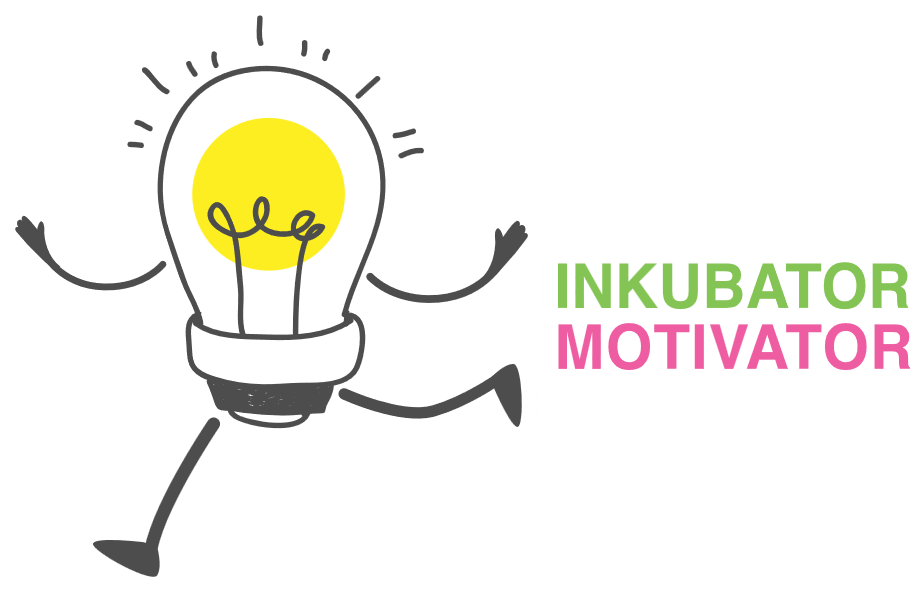 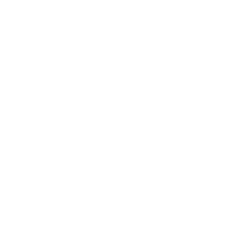 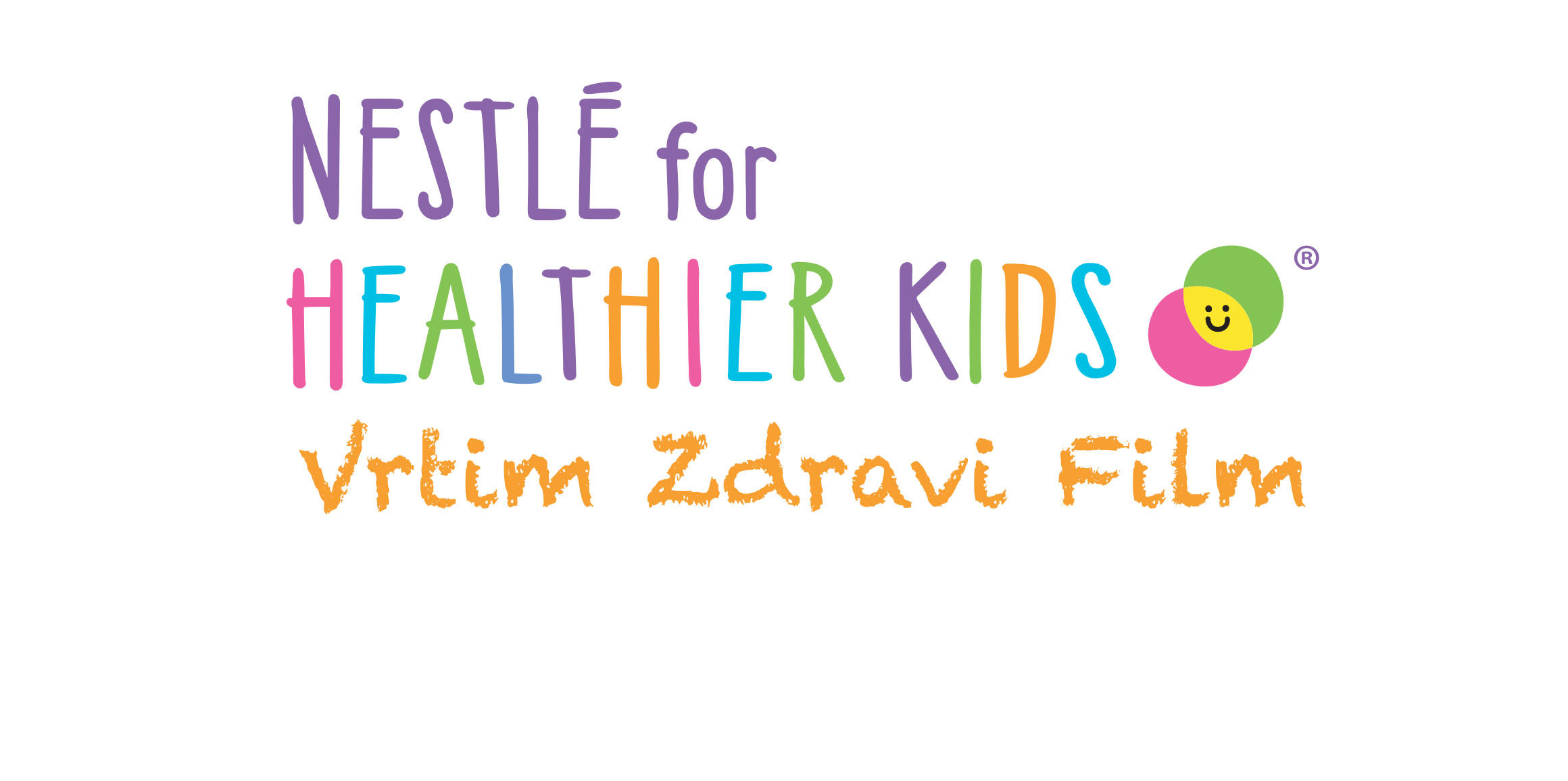 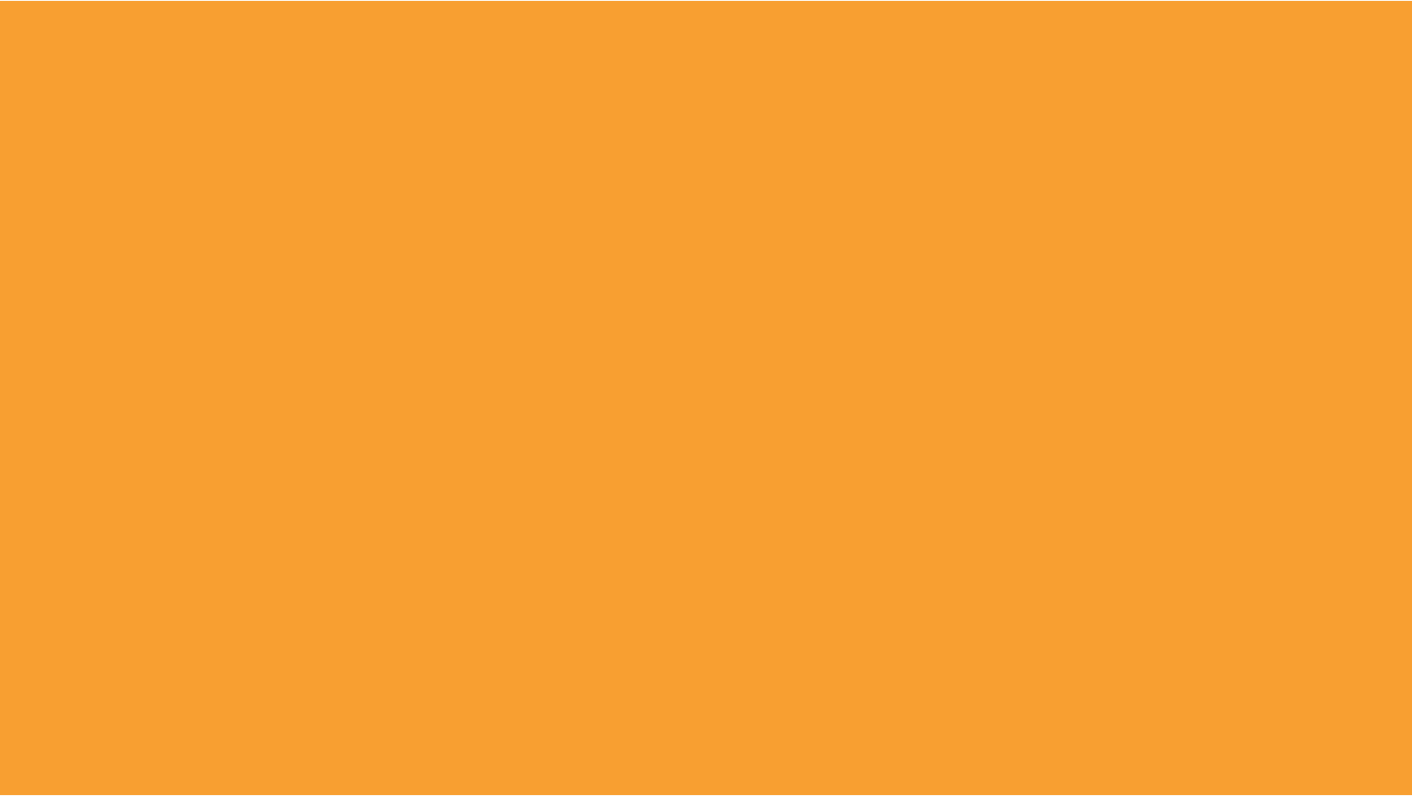 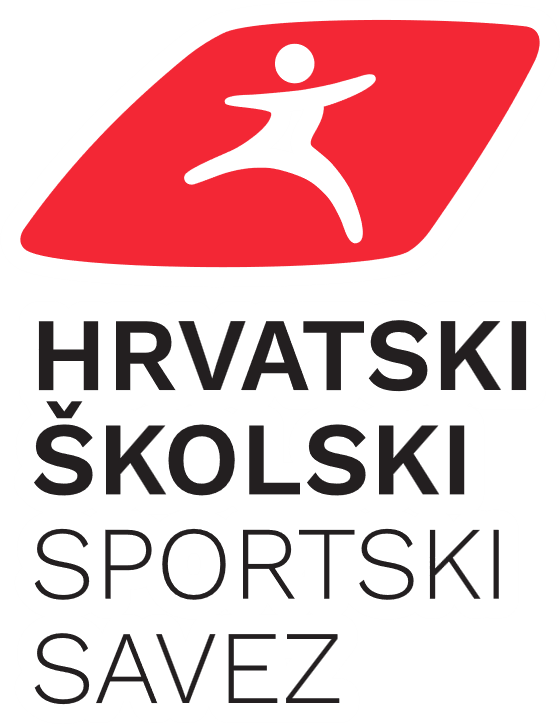 U slobodno vrijeme, umjesto izležavanja pred omiljenom epizodom serije, zavrtite s nama zdraviji film!

Pokažite nam kako sport i redovita tjelesna aktivnost mogu pozitivno utjecati na vašu svakodnevnu rutinu, raspoloženje te zdravlje uma i tijela.
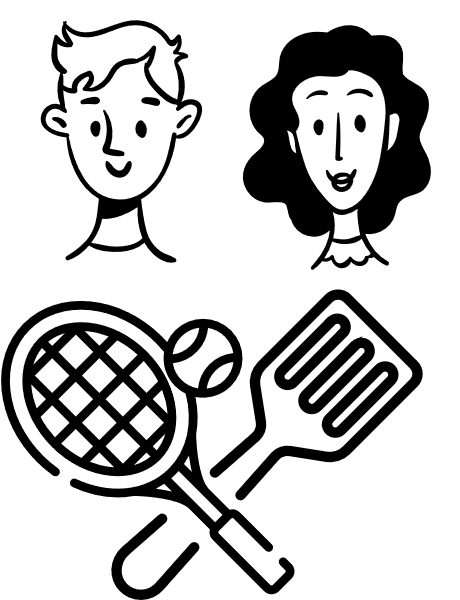 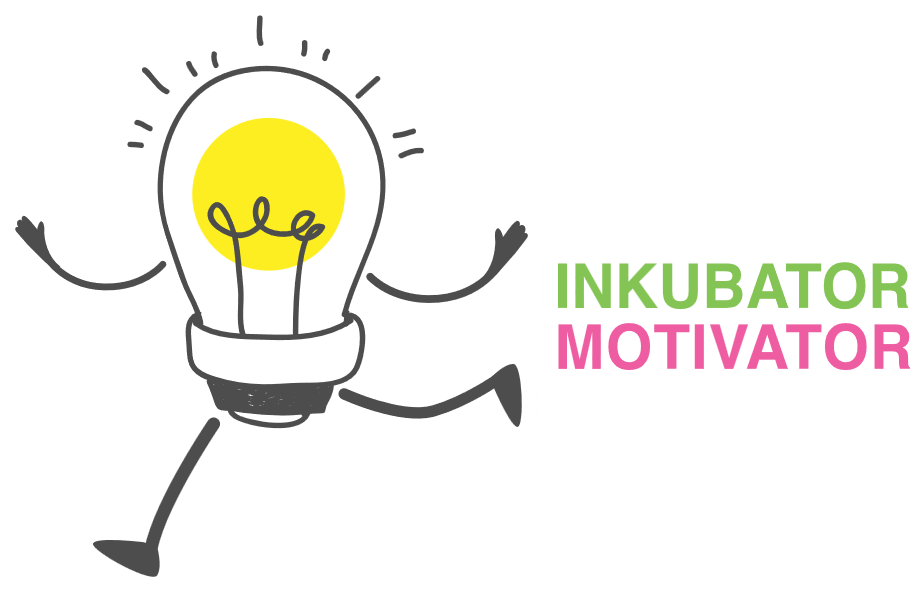 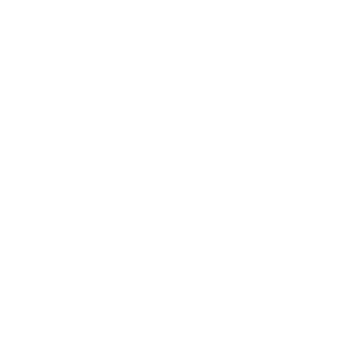 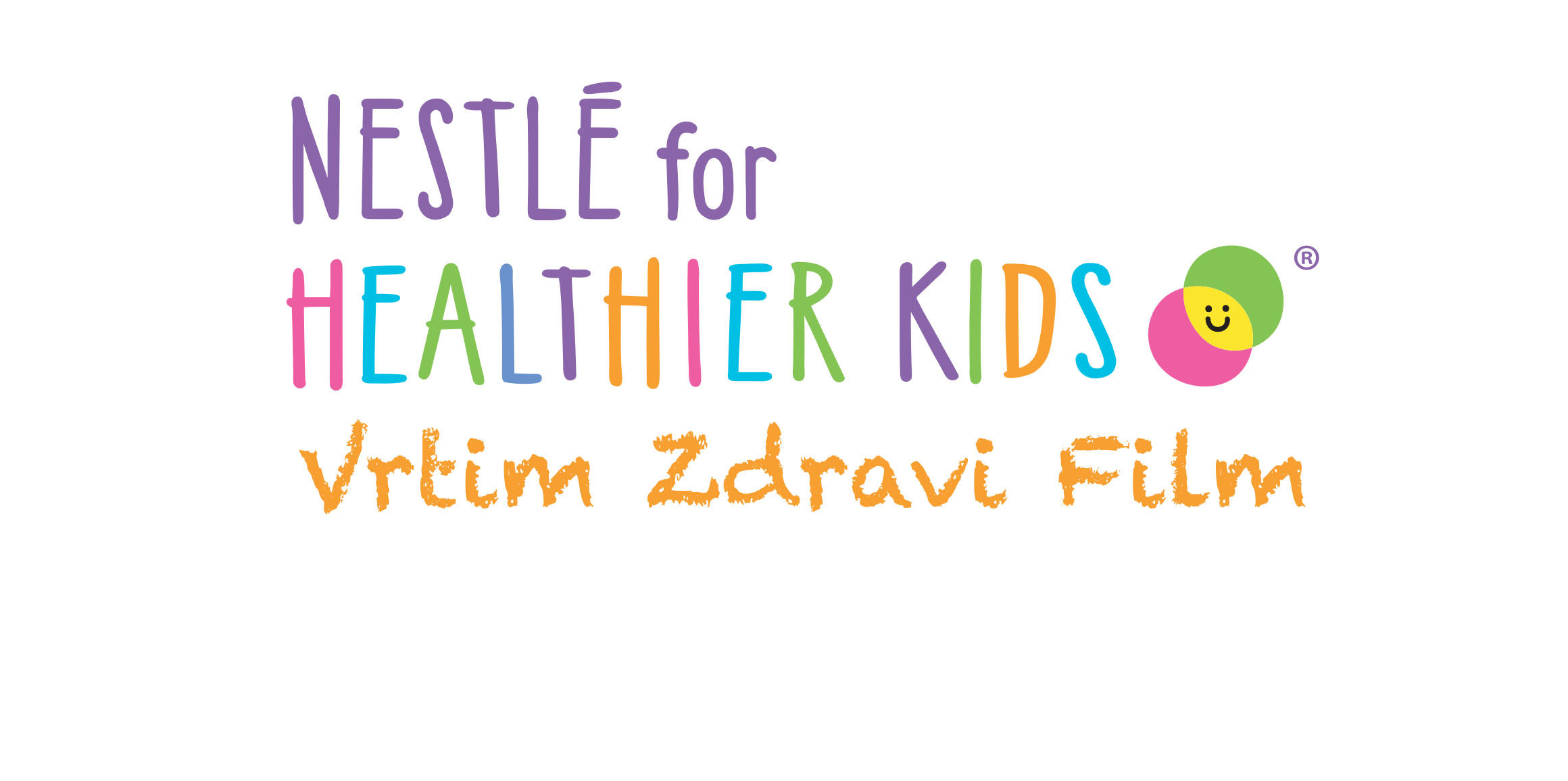 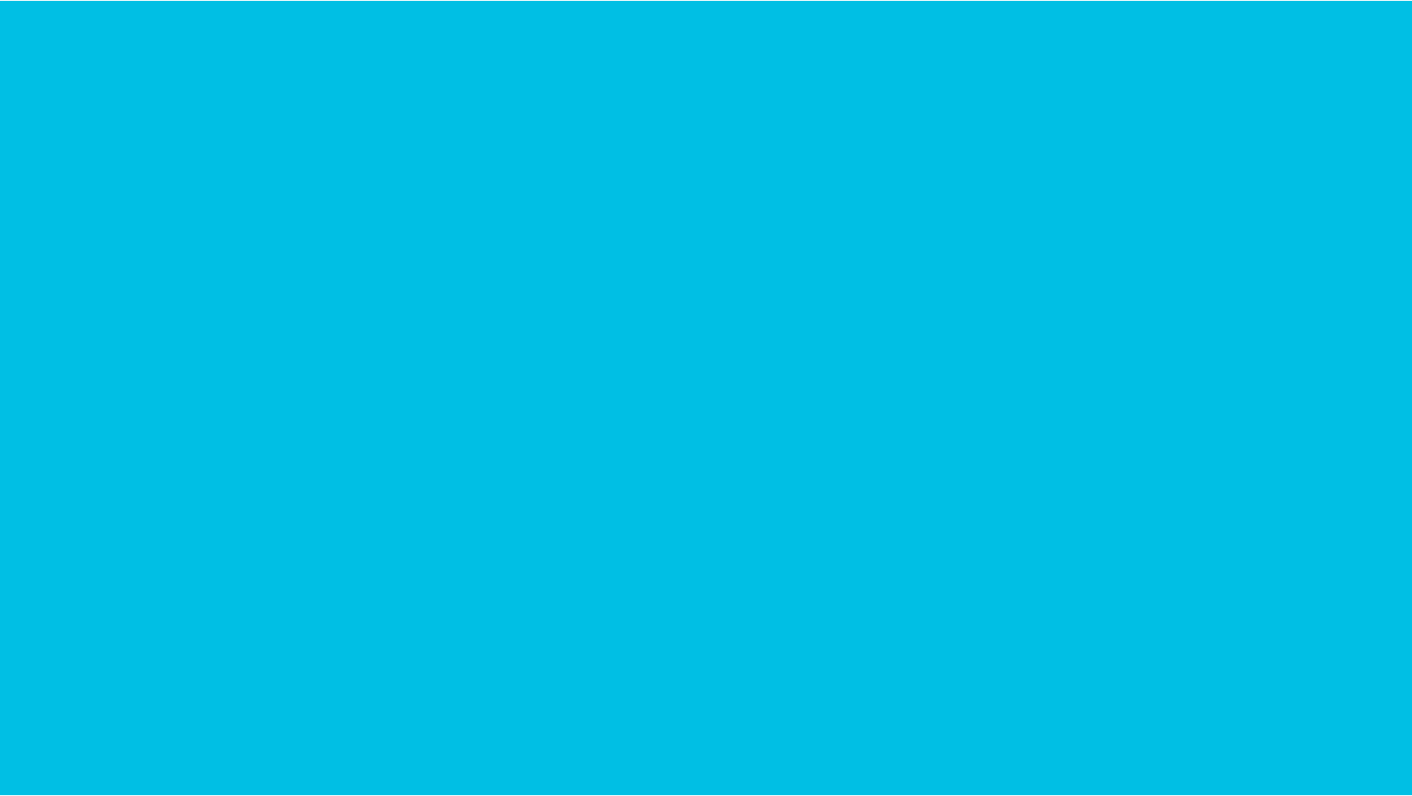 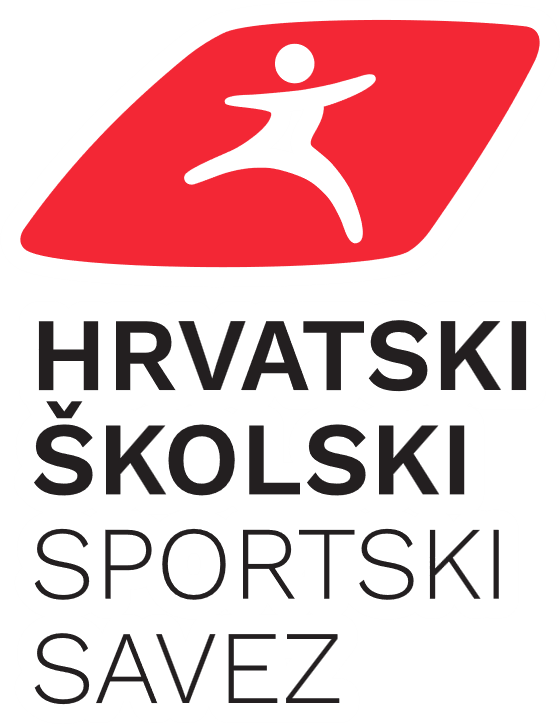 Idealna prilika za to je Inkubator Motivator sportsko-kreativni natječaj!

U suradnji s Hrvatskim školskim sportskim savezom izazivamo vas da nam pokažete što vama sport predstavlja i zašto se volite baviti fizičkim aktivnostima.

Prikažite sve dobrobiti redovite tjelovježbe i motivirajte svoje prijatelje da se pridruže ovom pokretu - najkreativnije ideje i radove stručni žiri nagrađuje vrijednim nagradama.
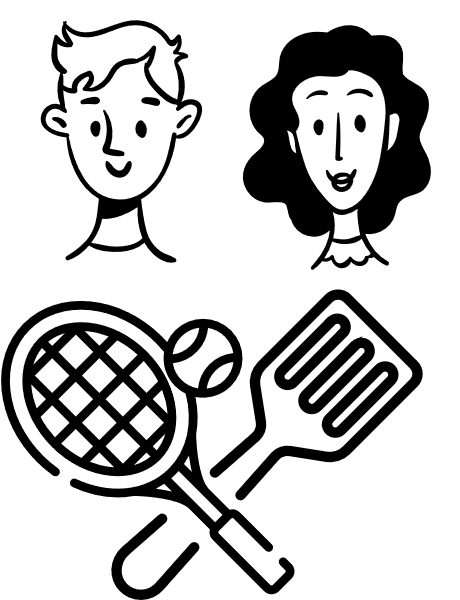 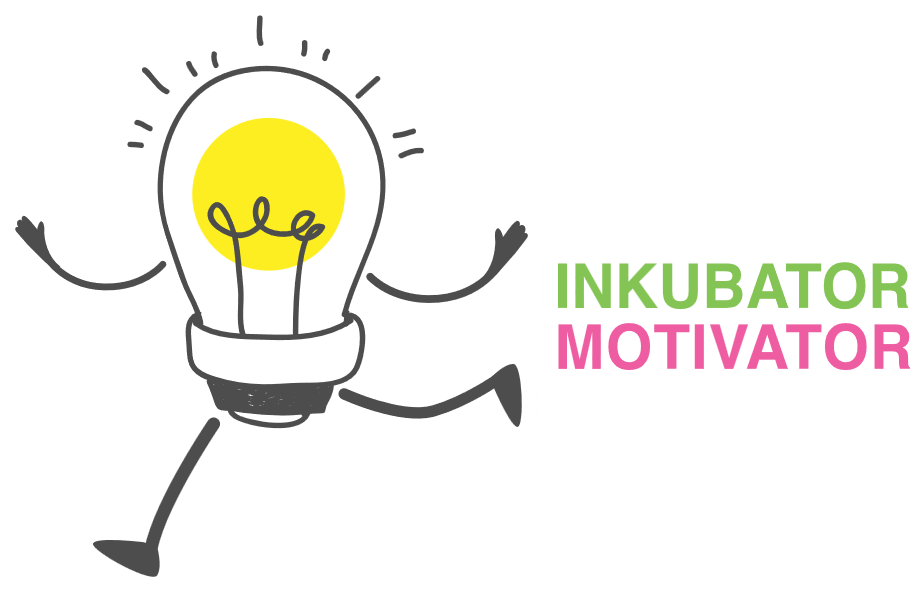 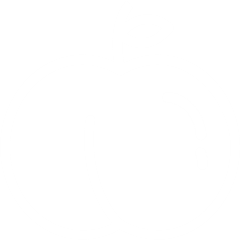 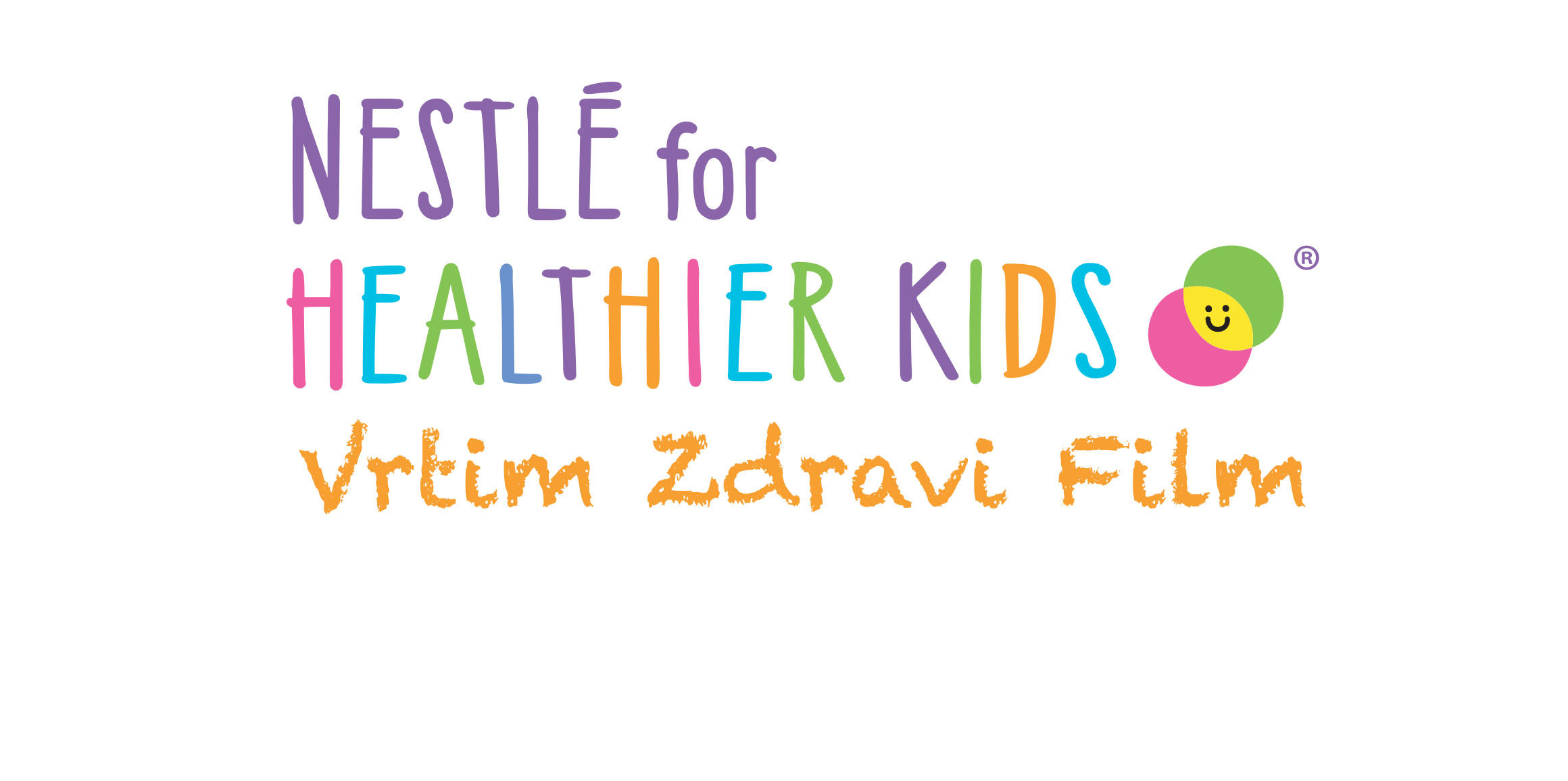 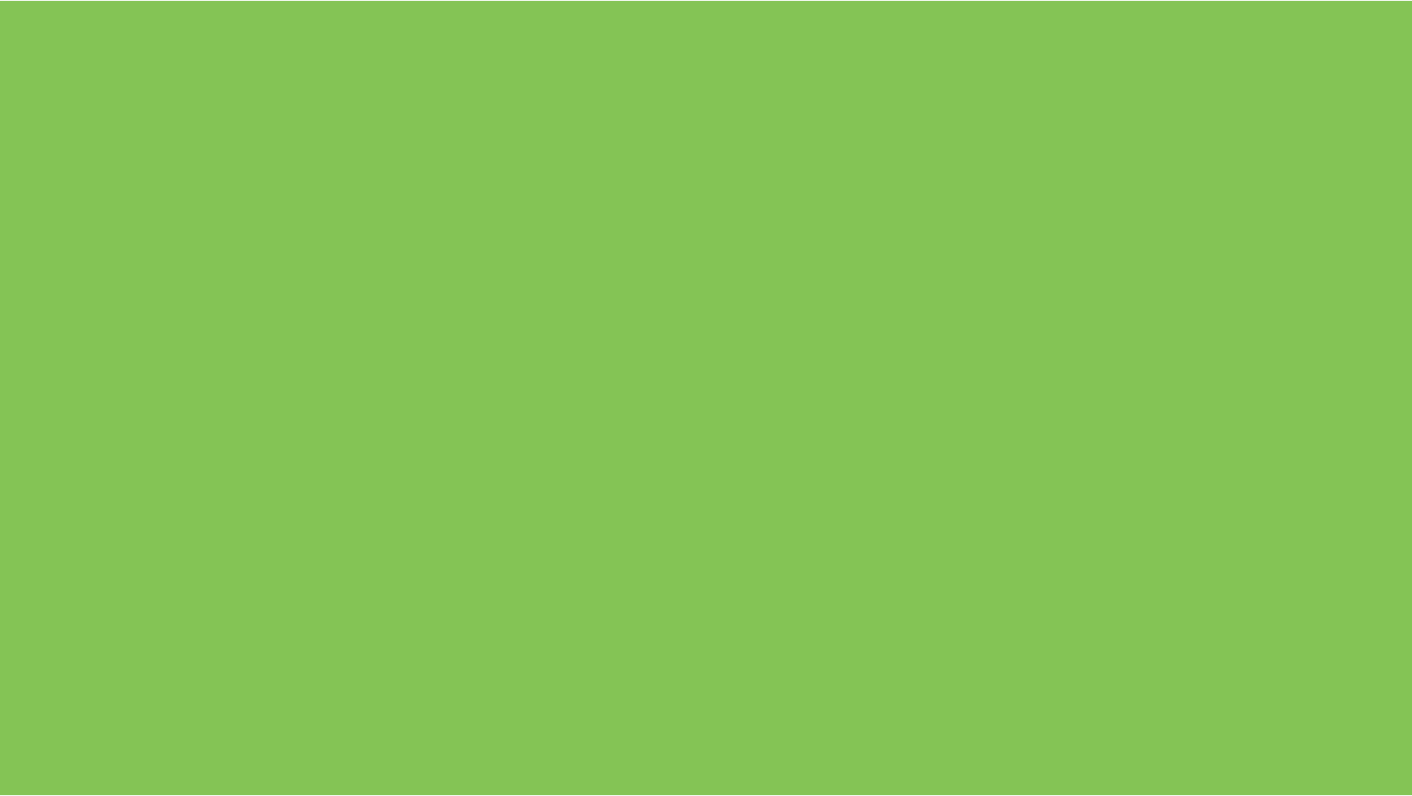 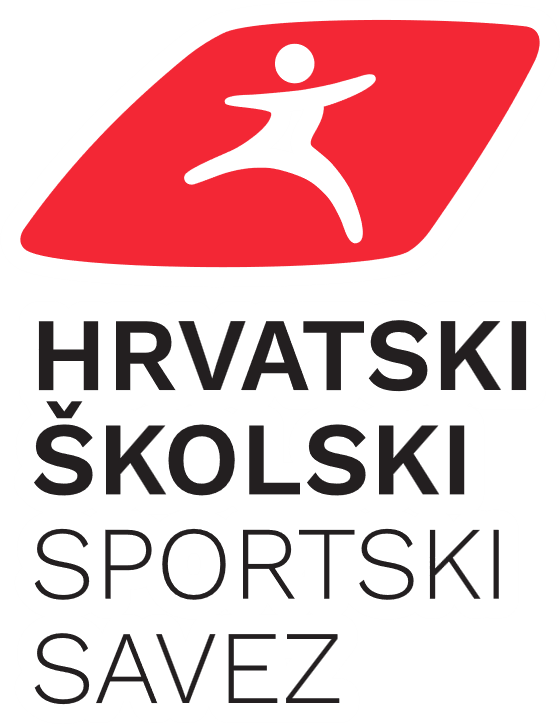 TRKOM, SKOKOM DO PRIJAVA!​​
​​
Snimite, fotografirajte ili nacrtajte kako se bavite sportom, objasnite zašto volite trenirati i motivirajte svoje vršnjake na redovitu tjelovježbu​.​
Pošaljite svoj kreativni uradak OVDJE u obliku Powerpoint prezentacije ili videozapisa maksimalne veličine do 700 MB​.​
Pričekajte objavu rezultata 1. lipnja i saznajte je li baš vaš rad osvojio neku od vrijednih nagrada!​​
Rad mogu prijaviti sve osnovne škole u Republici Hrvatskoj​.​

Ne zaboravite: škola mora prikupiti privole oba roditelja svih sudionika natječaja, te prilikom prijave potvrditi kako uz roditeljsko odobrenje dijeli učenički rad i osobne podatke sudionika!​
Prijavitelj natječaja (nastavnik) ili škola dužan je prilikom prijave potvrditi da svi sudionici prijave, odnosno radova, imaju važeću Iskaznicu Hrvatskog školskog sportskog saveza.​
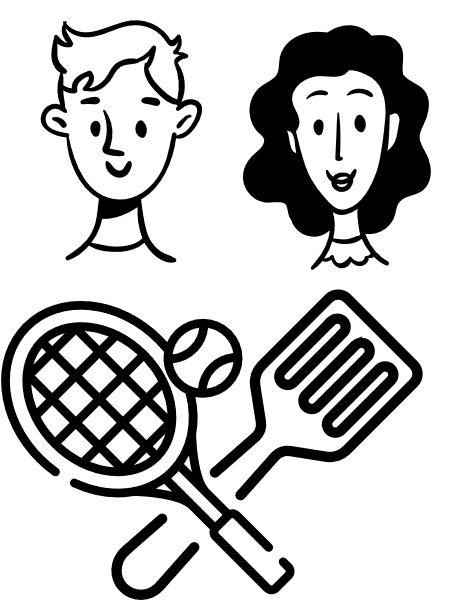 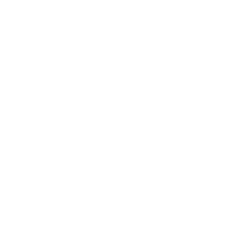 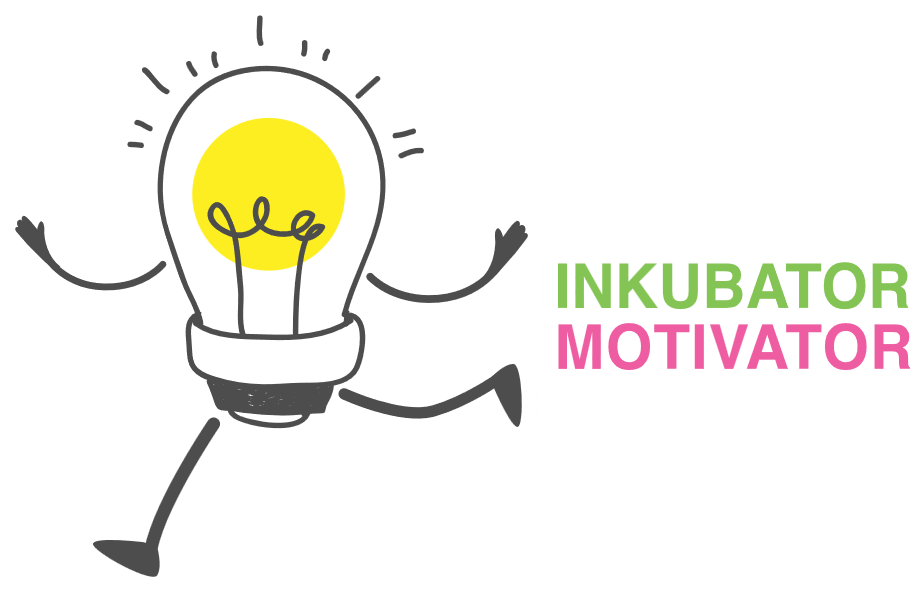 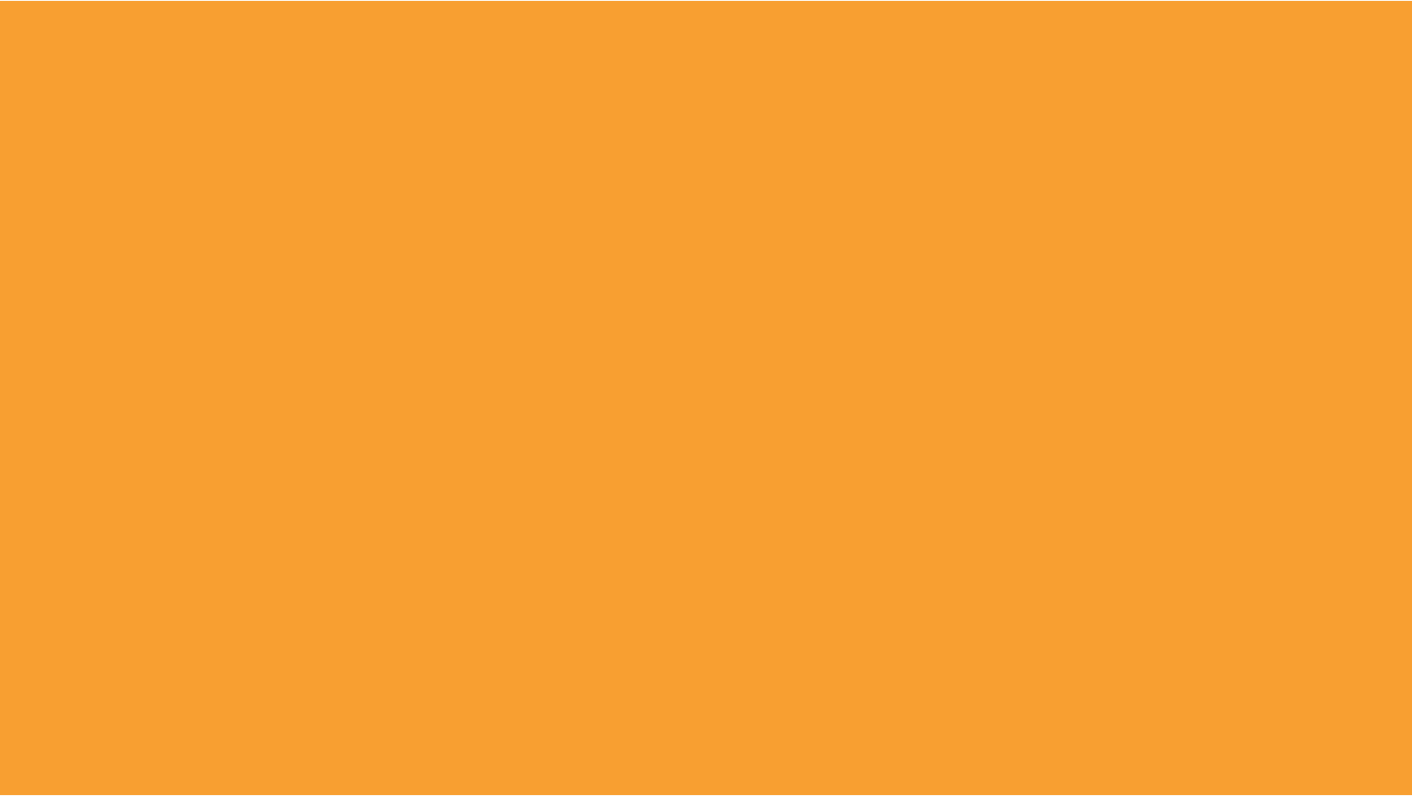 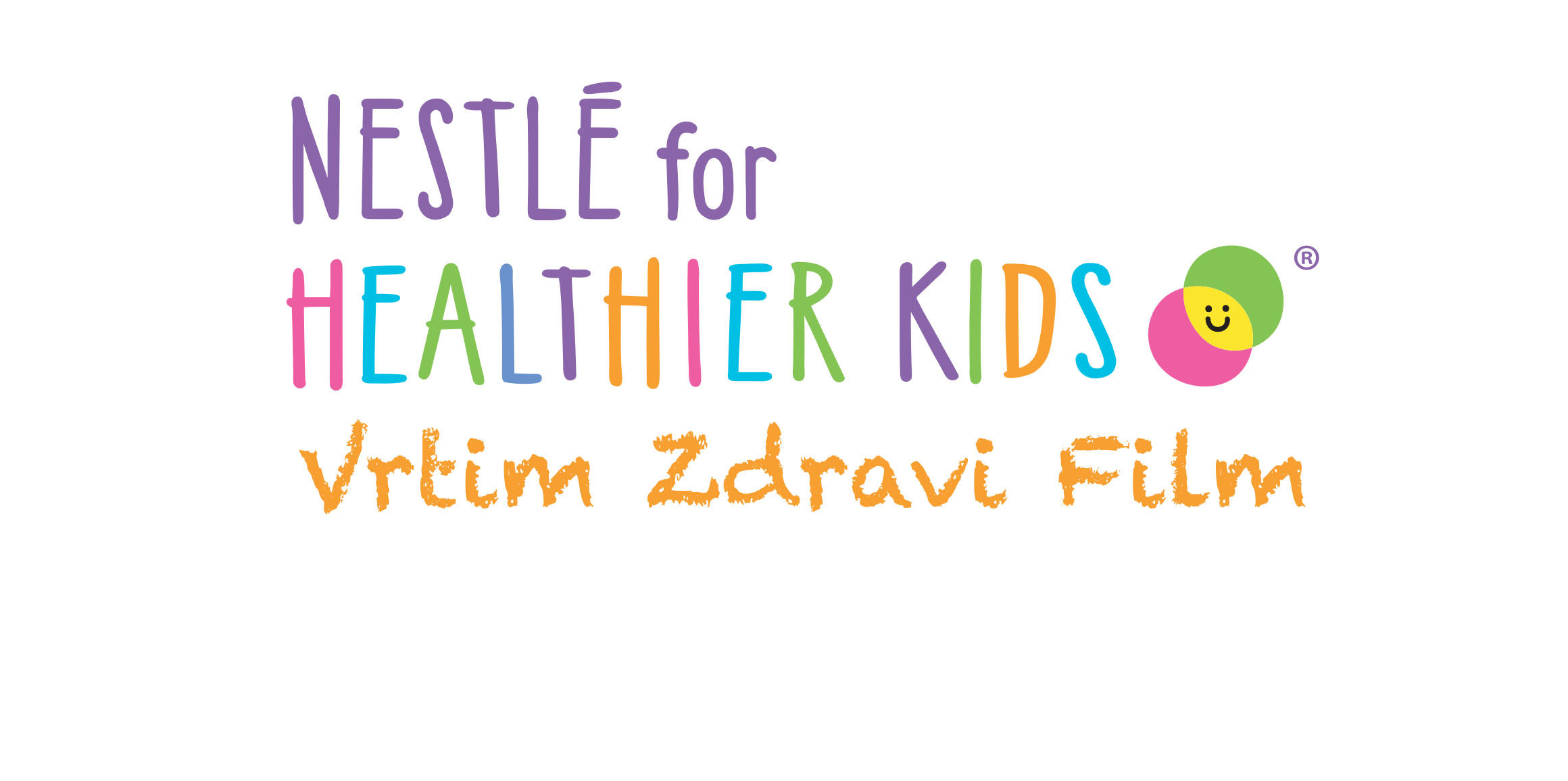 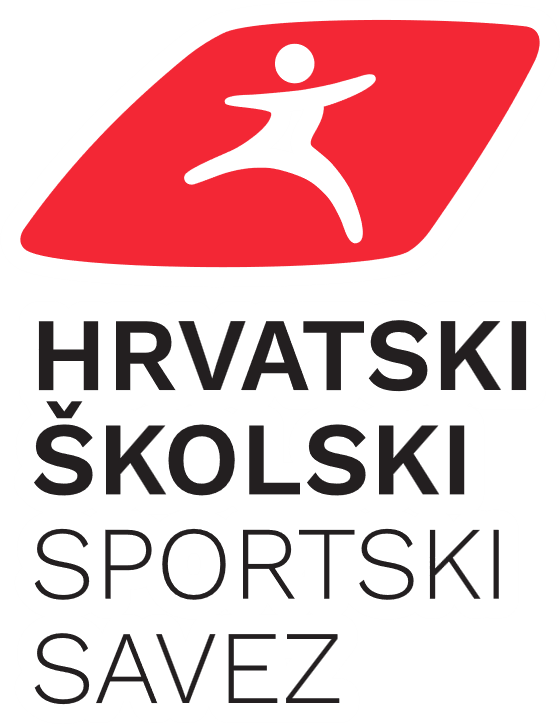 Informacije o natječaju pronađite u školi, na web stranici skolski-sport.hr te svog profesora koji će vam dati sve potrebne informacije o procesu prijave.

PRIJAVI SE VEĆ DANAS
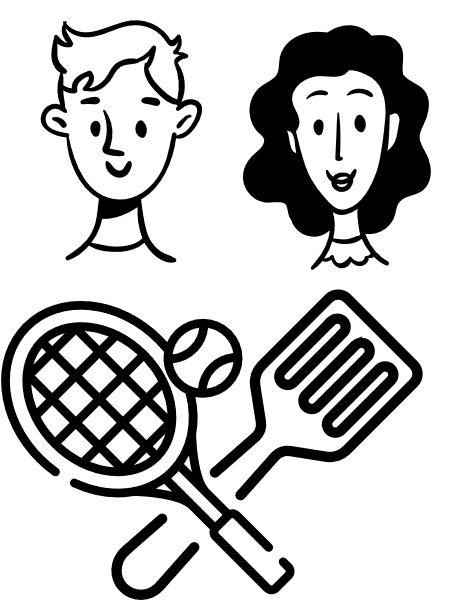 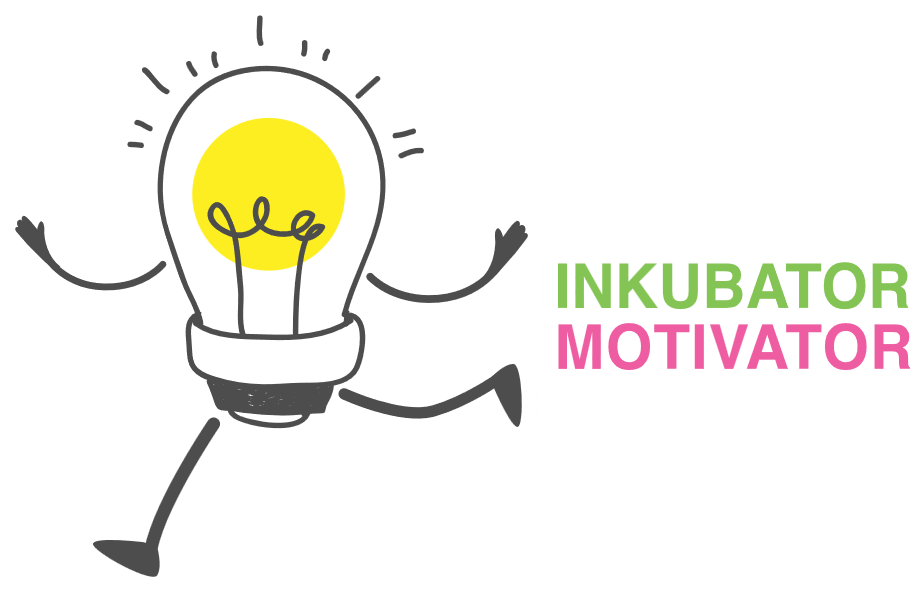 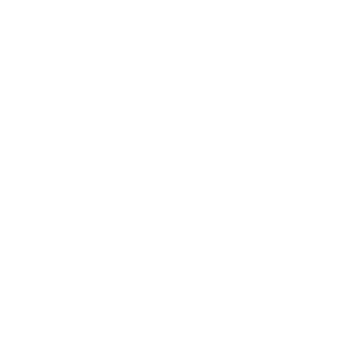 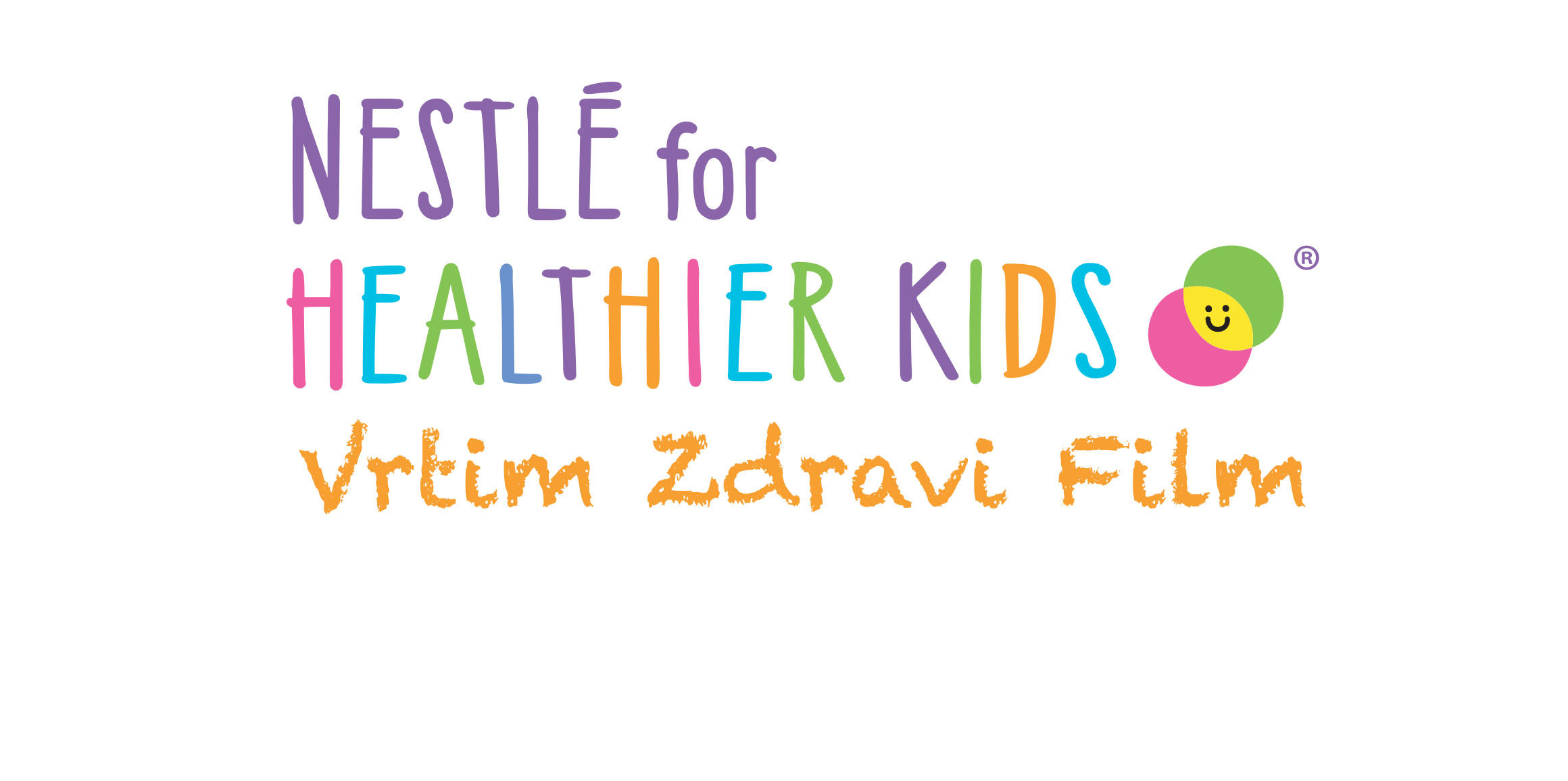 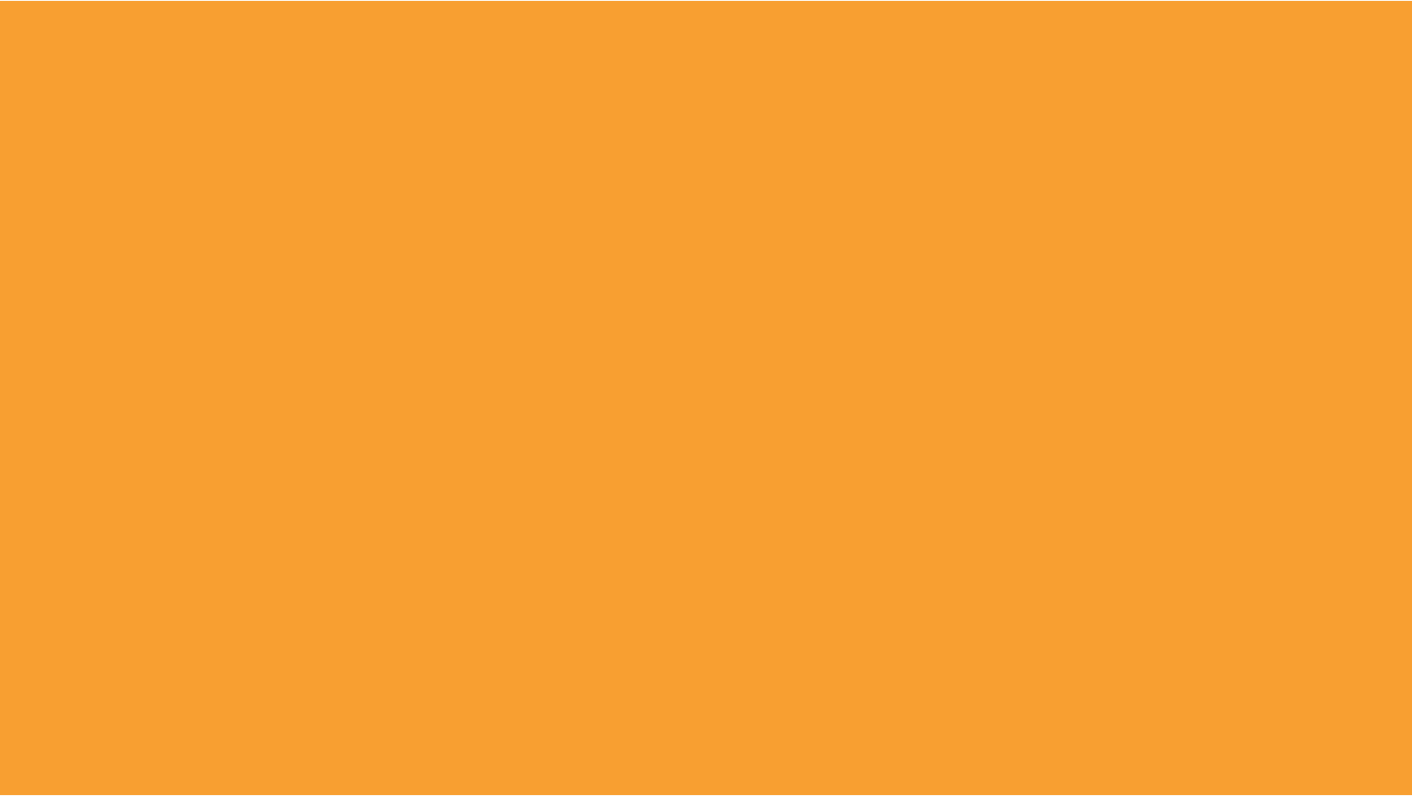 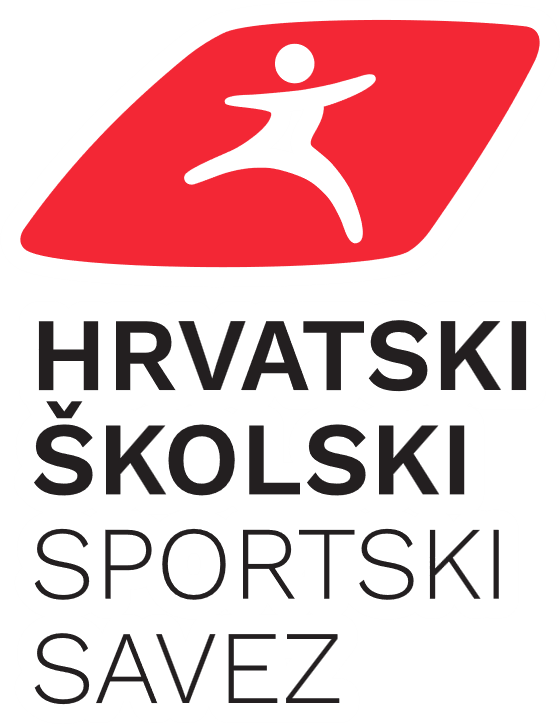 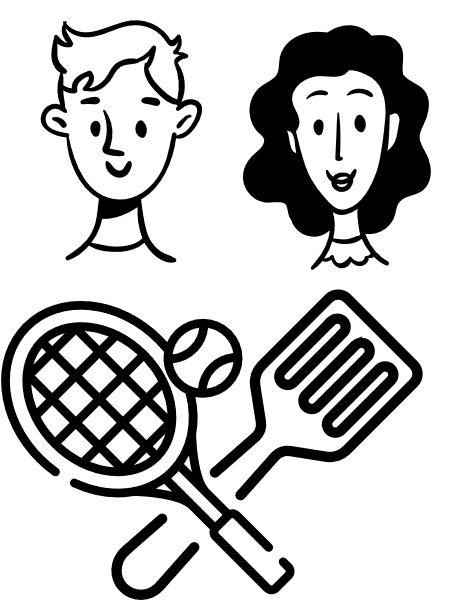 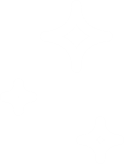 S nestrpljenjem očekujemo vaše prijave!
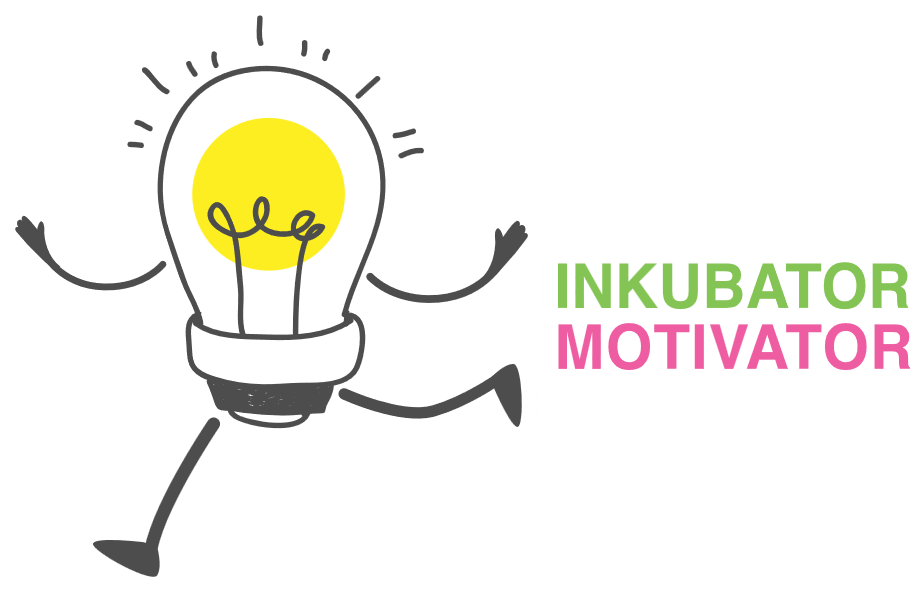